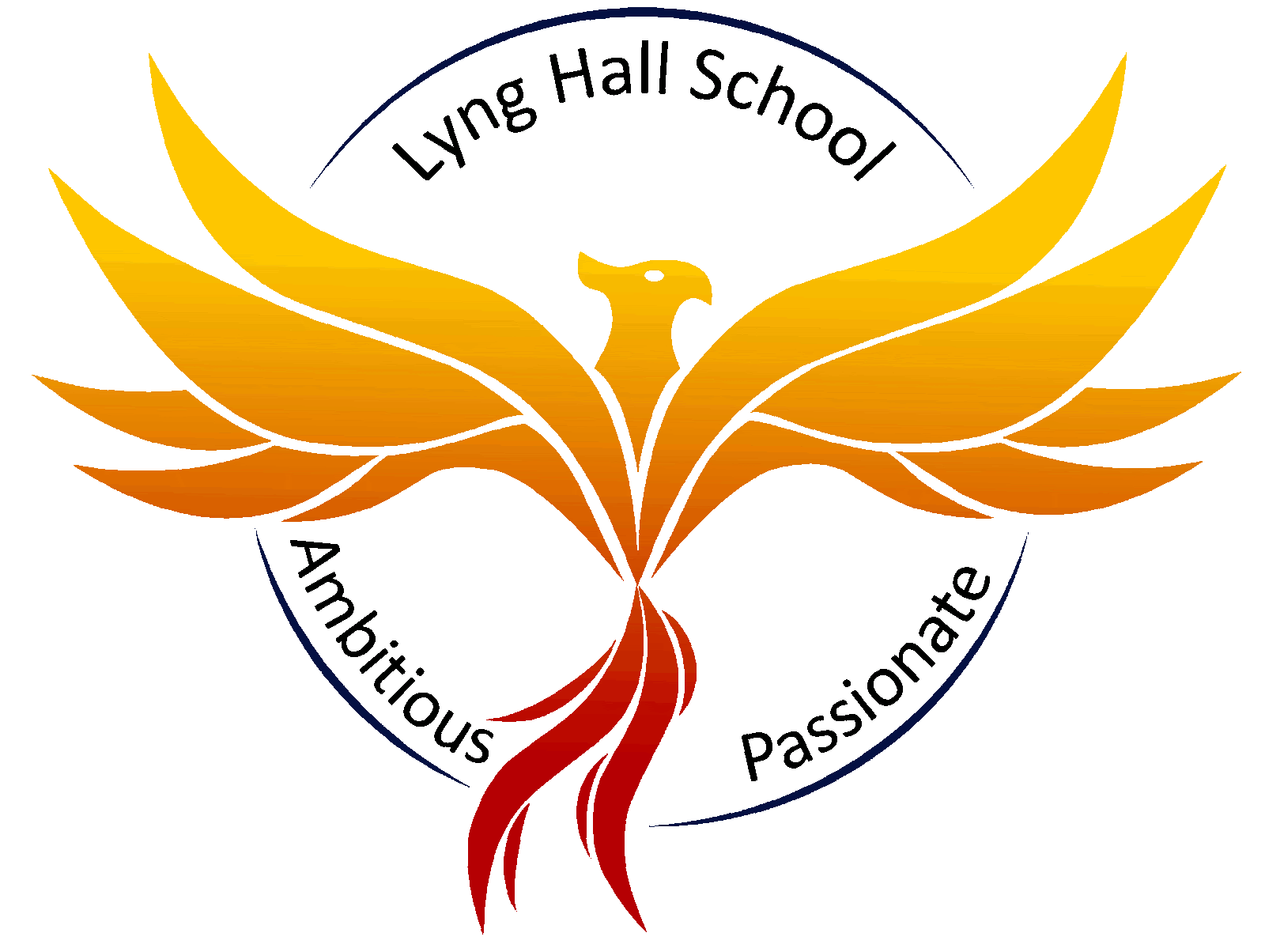 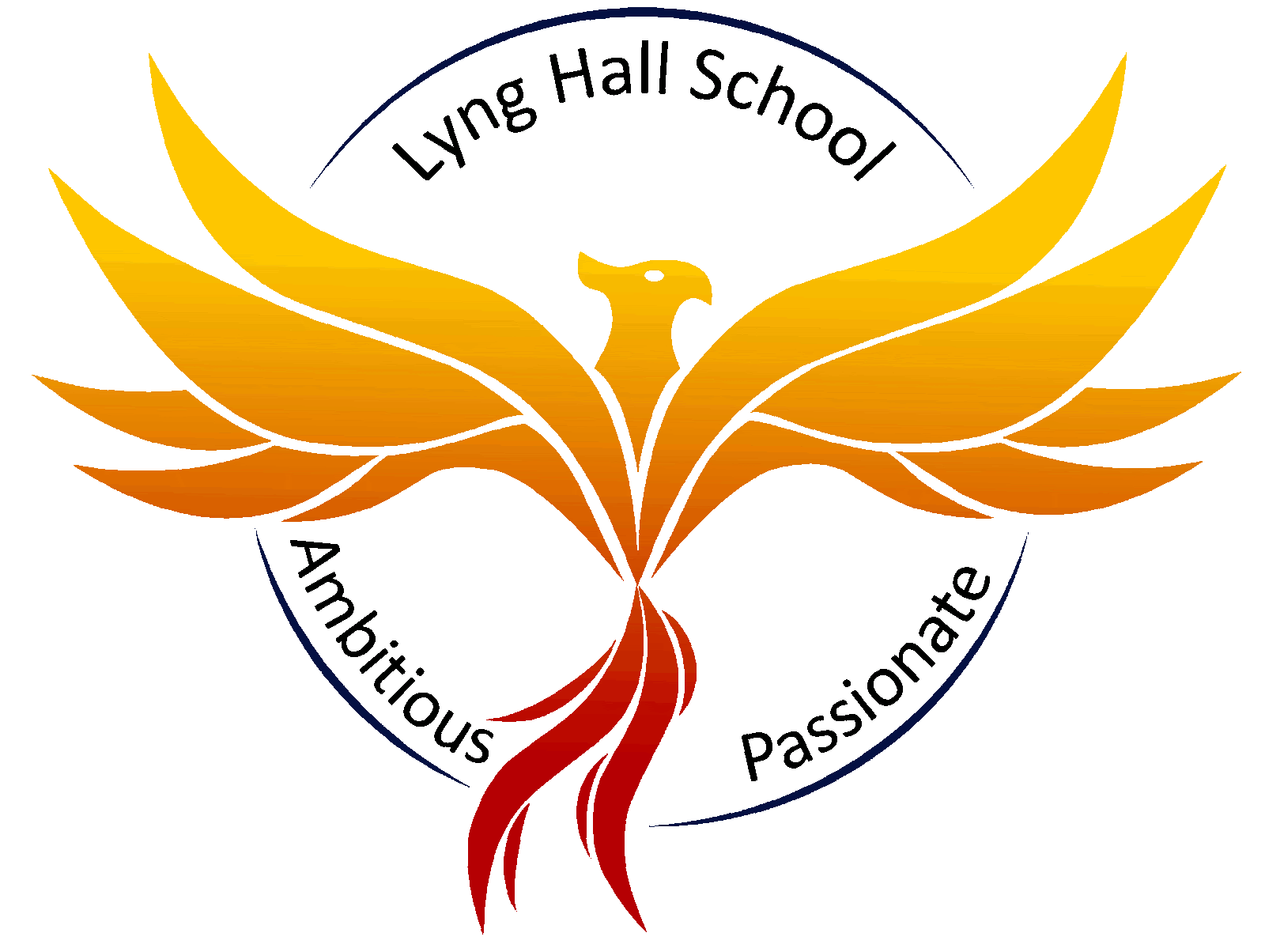 BTEC TECH AWARD in SPORT: Curriculum Map
This is a BTEC qualification which means that it is a vocational course which allows students to study the world of sport. It is equivalent to a GCSE qualification. A BTEC course is made up of a  mixture of internal assessment (PSAs) and an examination. The BTEC TECH AWARD has 2 internal PSA tasks which is worth 60% of the course. The final task is an external exam which is  worth 40% of their overall grade.

Sequence of course delivery:


Please note that  students will be  set strict  deadlines for  assignment  tasks to be  handed it. They  must meet  these deadlines  to meet the  requirements of  this course.
The exam can be  sat twice. They  will only re-sit if  they need the  points to improve  their overall  grade. If they sit  the examination  their 2nd score  counts towards  their overall  grade.